Группа «Улыбка»
Мини-музей
ПОДВОРЬЕ
Мы очень любим наших домашних животных .
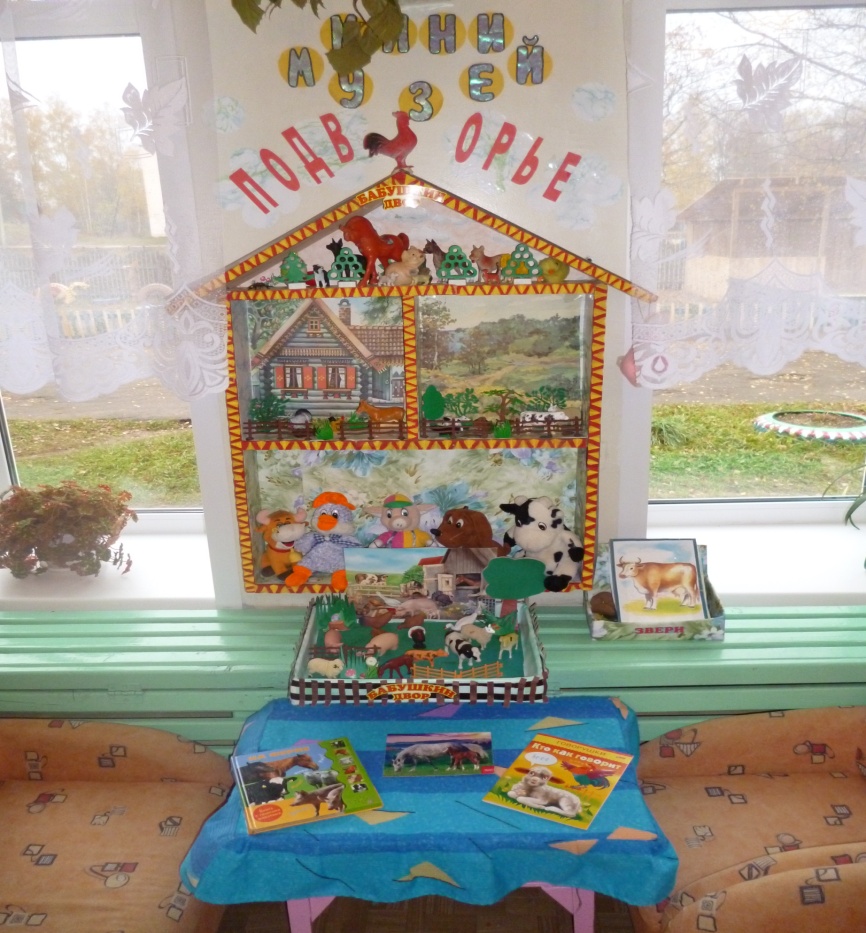 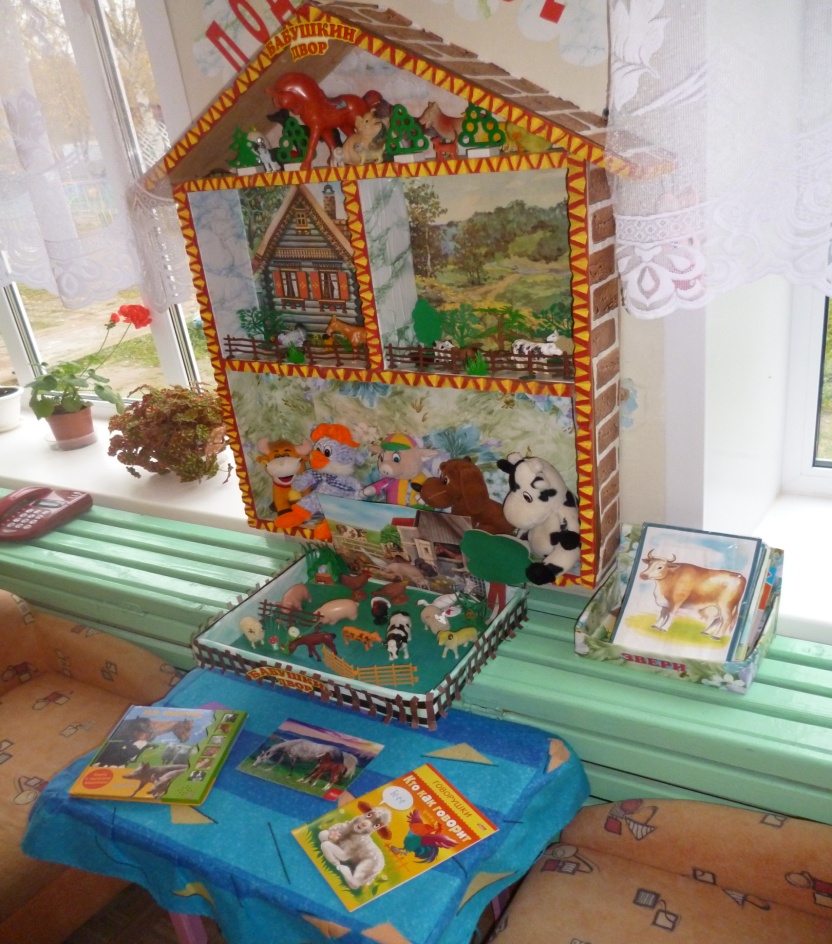 У нас их очень много
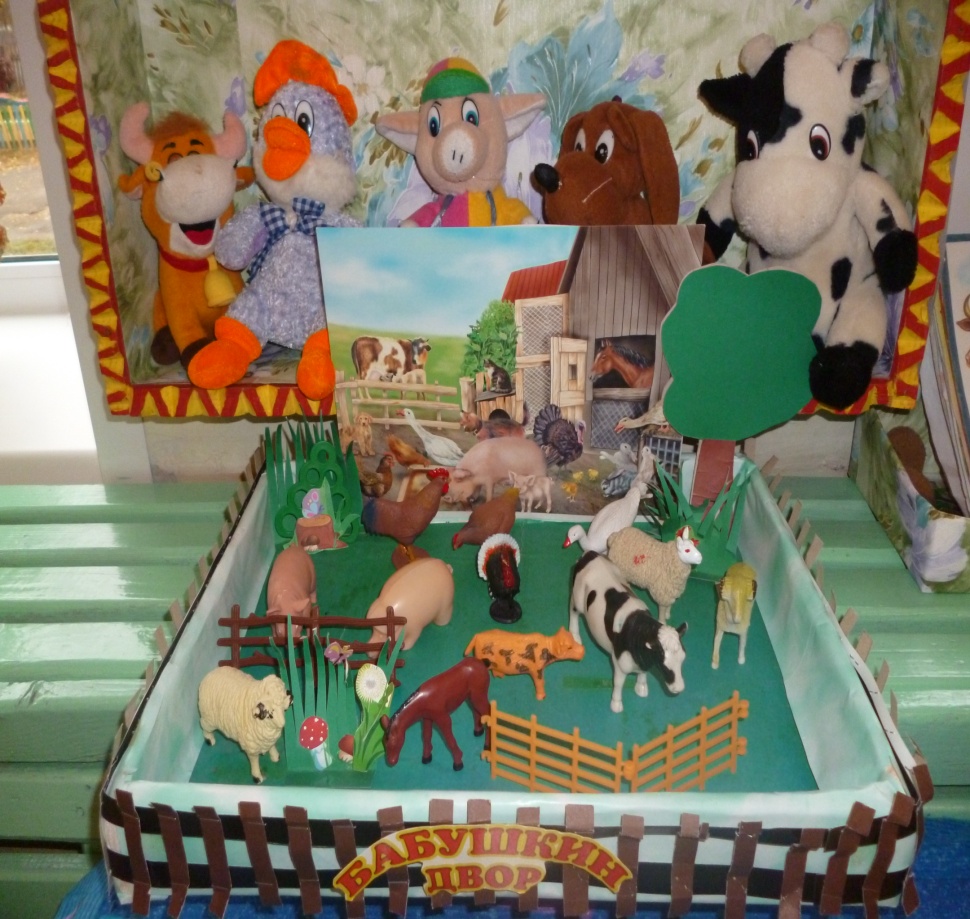 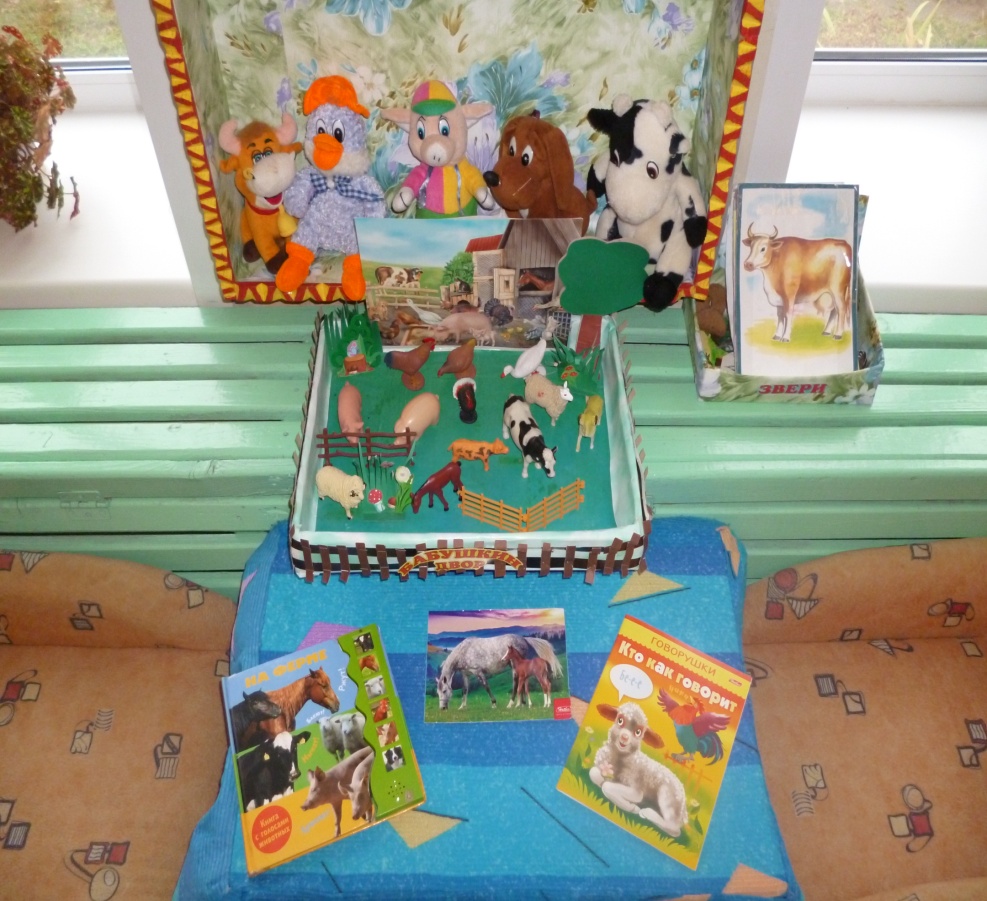 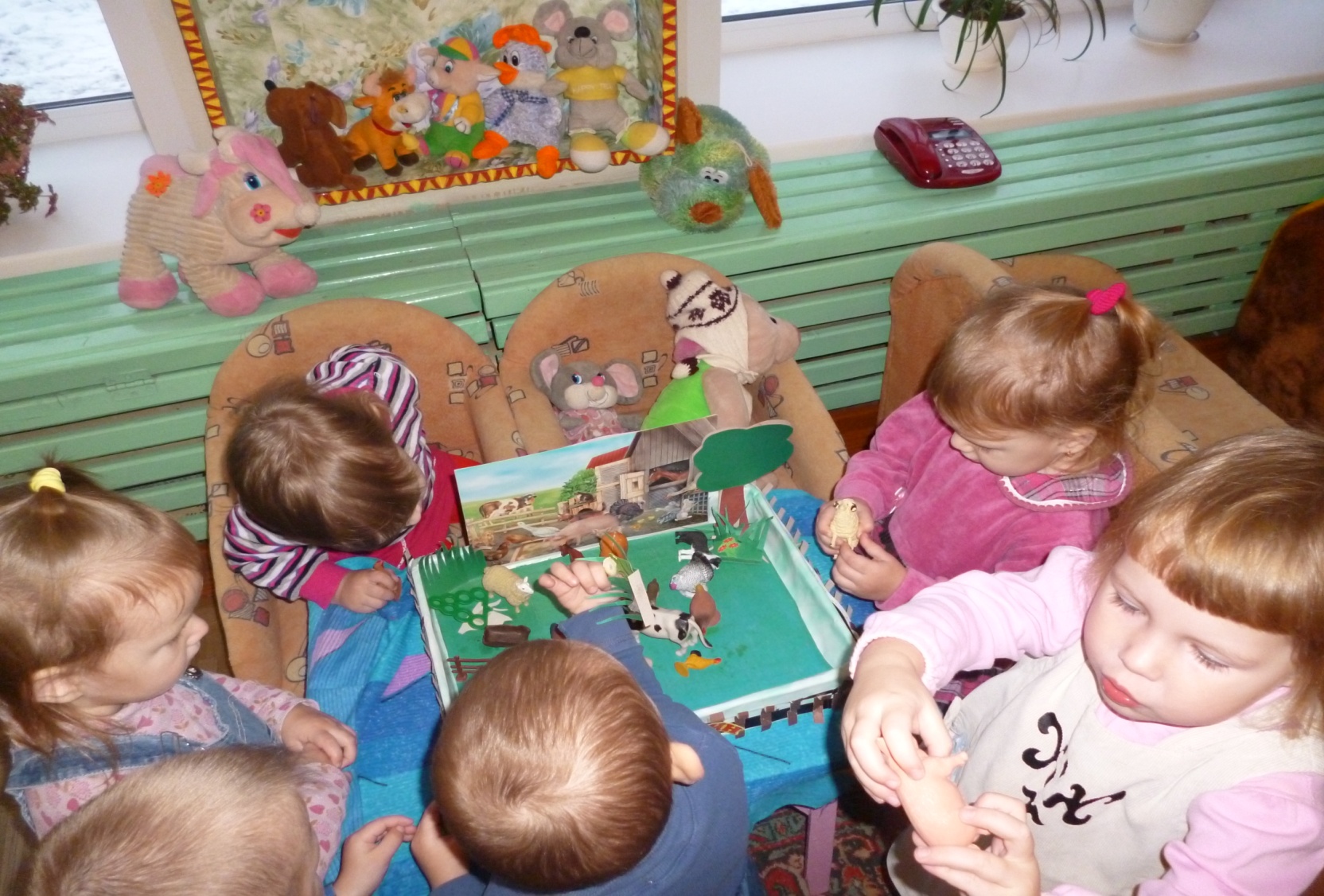 Мы очень любим с ними играть
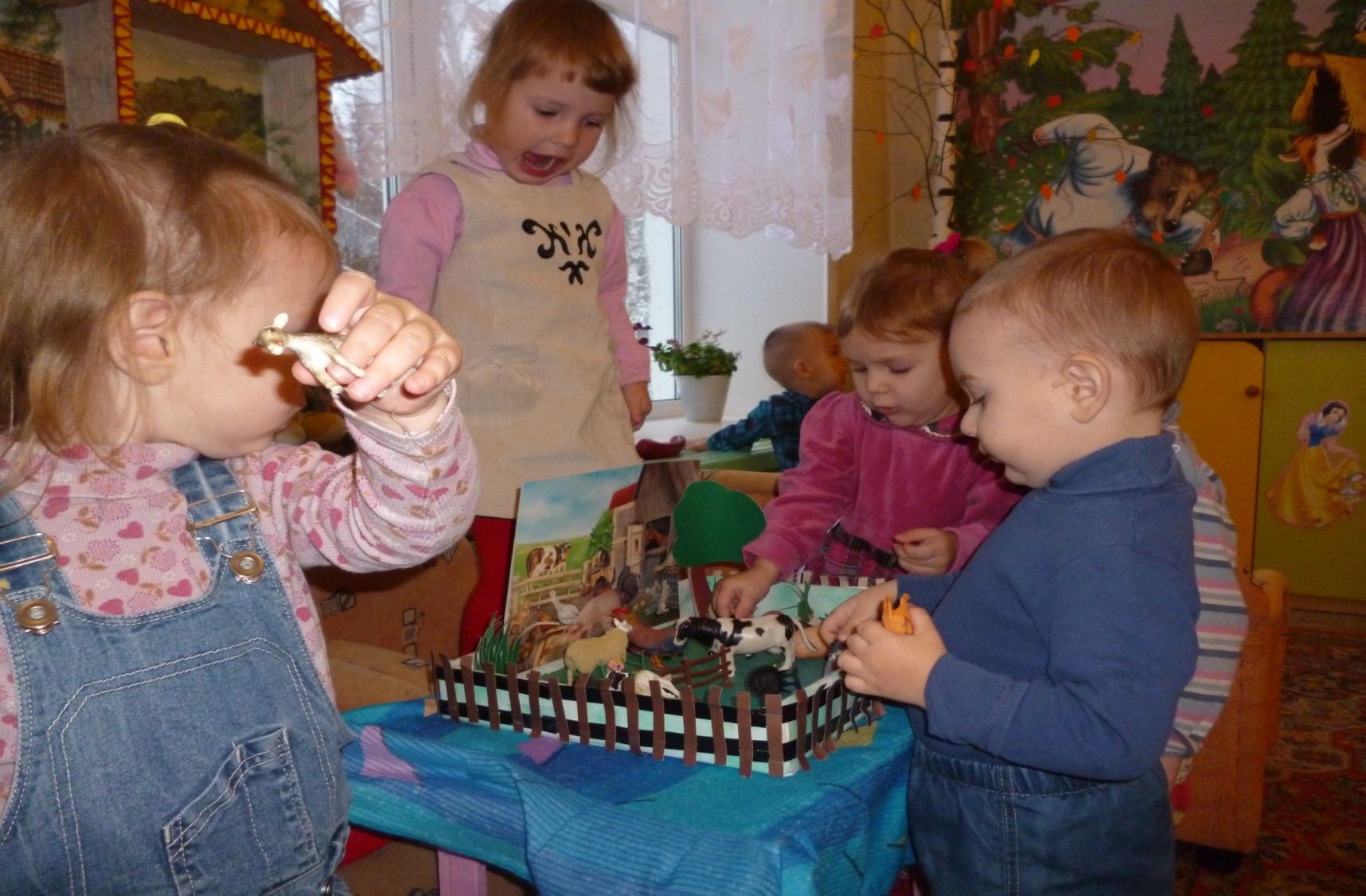 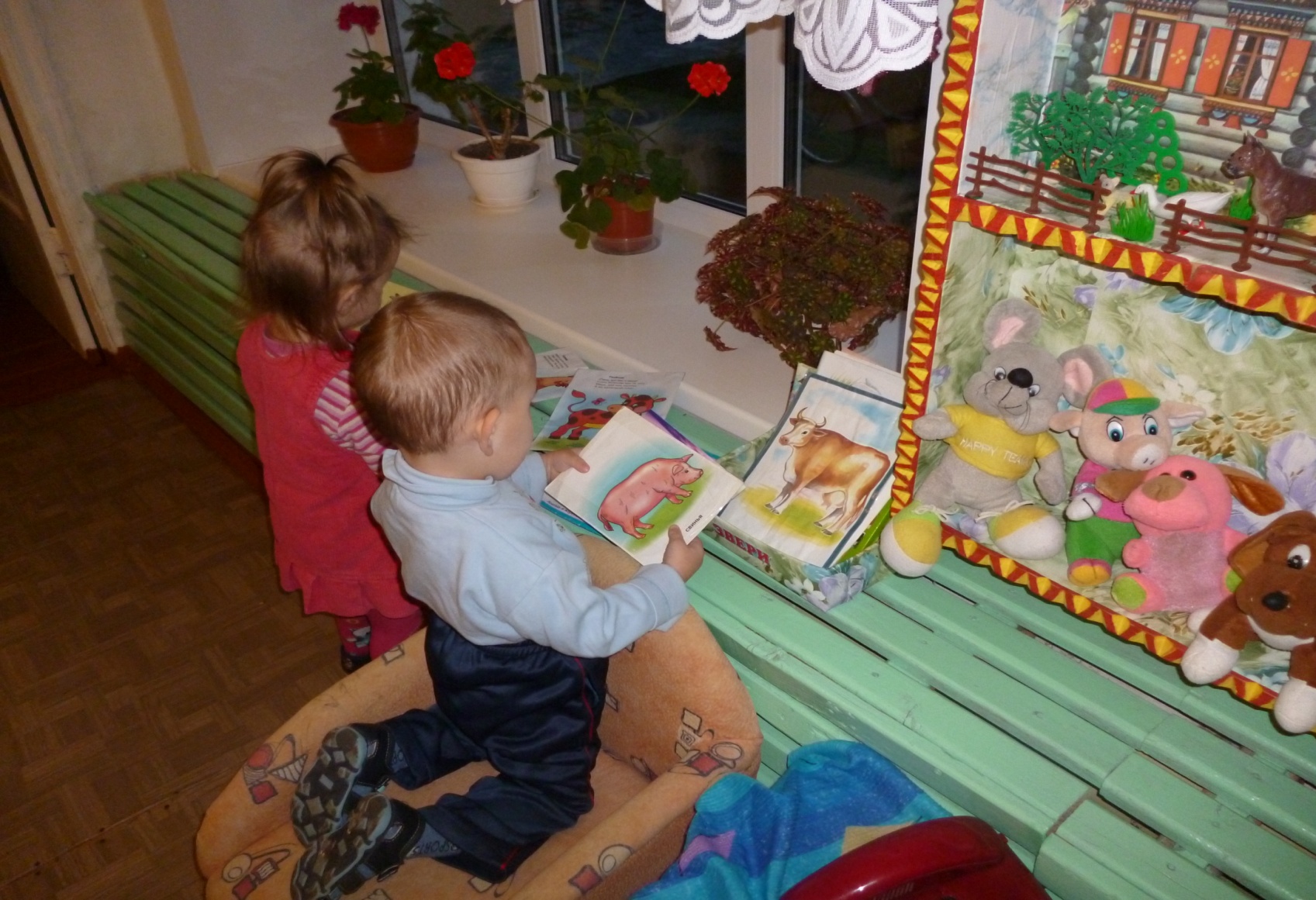 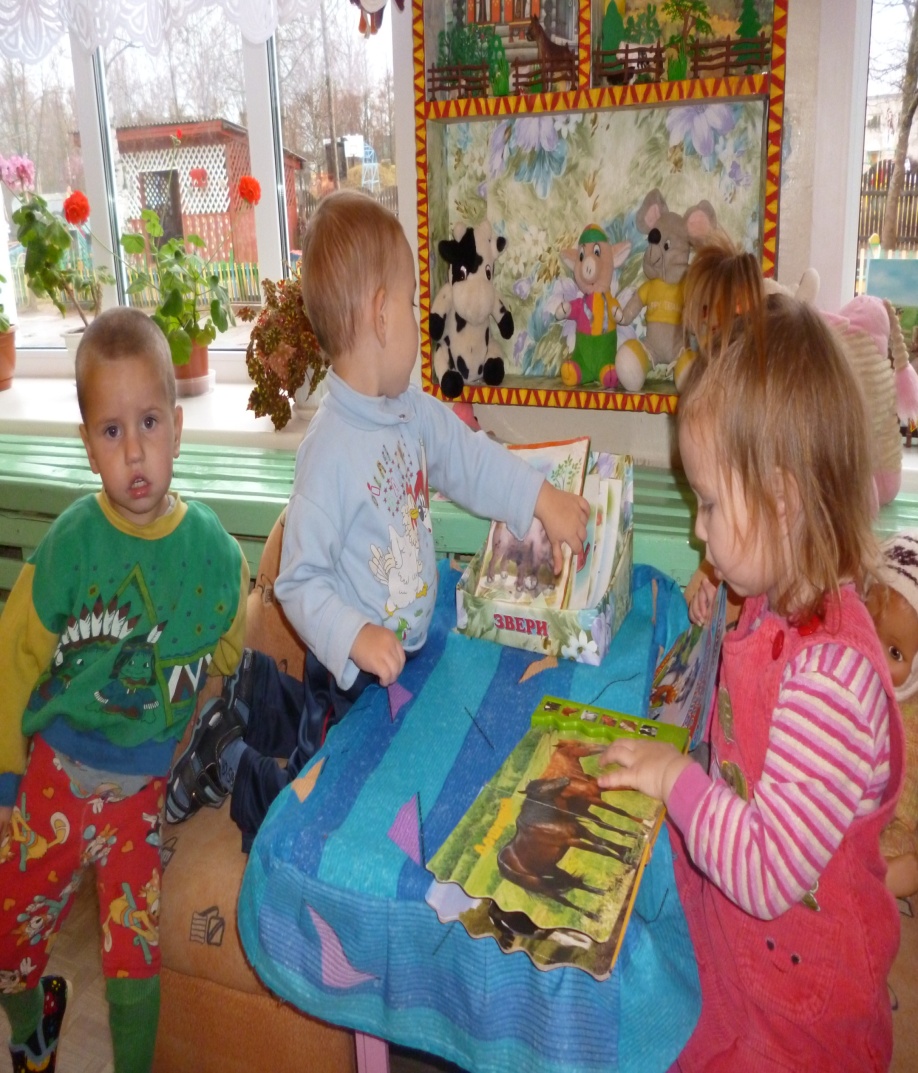 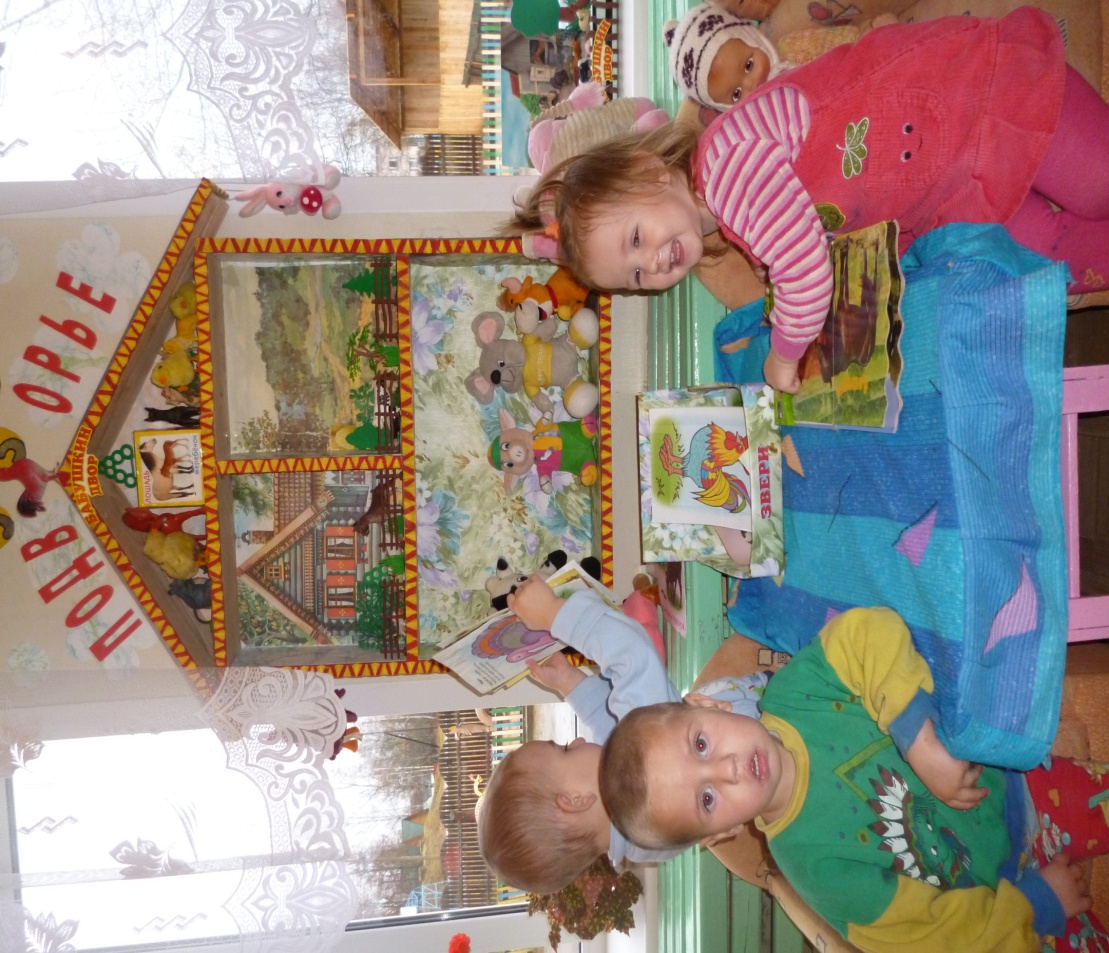 И очень любим про них почитать!